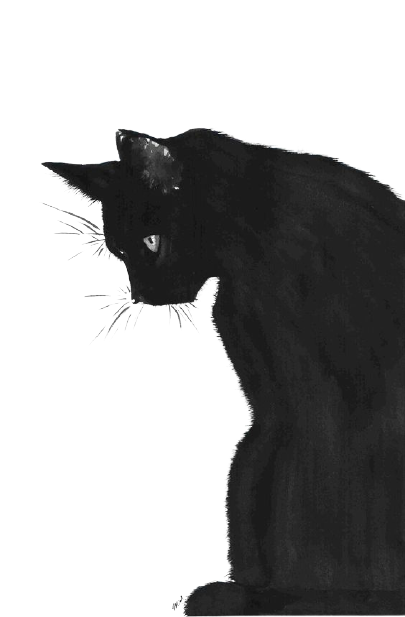 幼兒數位教材研發跨領域學程
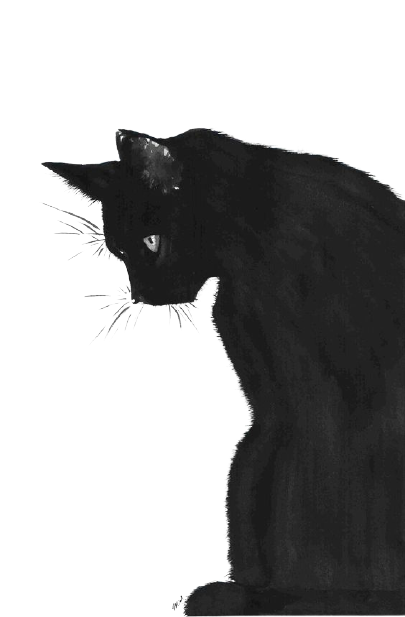 Q : 為什麼要修讀跨領域學分學程、專業選修學程？
A :1.面對現今日益競爭的知識經濟時代，培養第二專長至為重要。本校為了培養學生具備適應環境的智識與能力，鼓勵學生跨領域學習，除了有輔系、雙主修制度外， 更整合校內院系資源及特色，規劃 11 個多元化的學分學程、1 個微學程，以因應 學生能力多元化發展的需求，提供發揮潛能的學習管道。在修畢規定科目學分後，畢業時除了可領到畢業證書外，又可以額外取得學分學程證明書，增進學生在未來生涯規劃上的就業競爭力。

 2. 104 學年度起大學部課程模組化，每系專業選修課程分流成若干個專業選修學程 (學分數約 16~24)，全校學系 110 學年度共計 109 個專業選修學程，此外自 99 學 年度起大學部各學系承認外系 15 學分，即是鼓勵同學善用這 15 學分，有系統的修習上述學分學程及它系專業選修學程，培養第二專長。
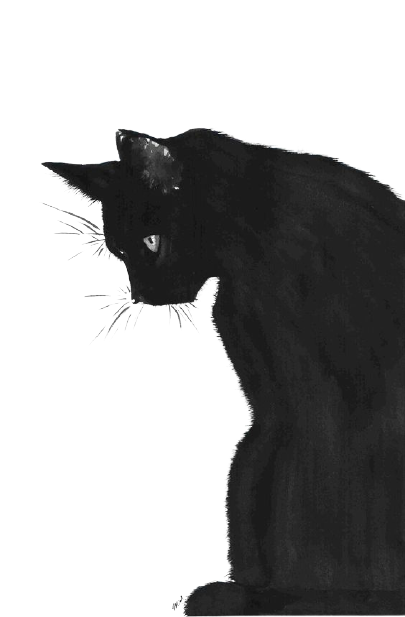 Q : 修讀跨領域學分學程，要如何申請？
A :填寫學分學程申請表（請向各學程索取或至學分學程網頁下載），依學程規定時間（確切之申請時間由各學程公告）繳交申請表後經過甄選，核准者具有修讀學分學程身分。
Q : 如何查詢跨領域學分學程的課程規劃？？
A :查詢跨領域學分學程的課程規劃，以下有這些操作方式:1.請至【E 化校園】→【嘉大學分學程資訊】 網頁。
2.請至【本校網頁】→【行政單位】 →【教務處】 →【學分學程】。
3.請至【幼教官網】→【】  →【學分學程】
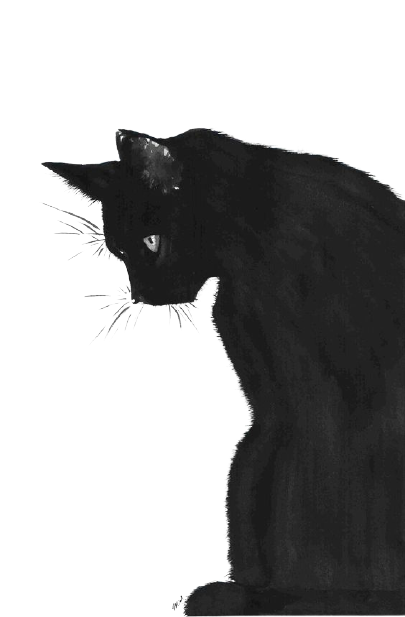 Q : 如何進行跨領域學分學程的選課？
A :跨領域學分學程或專業選修學程的選課方式與一般選課方式相同。
可從【本校網頁】→【E 化校園】→【全校課程查詢】→【跨領域（微）學程課程查詢】 或【必選修科目冊】，查詢到當學期各學程的開課情形。而學生若已完成申請修讀的程序，將由教務處註記身份，選課時則由電腦直接列出該學程的課程，提高查詢課程及選課效率。
Q : 修習跨領域學分學程可否延長修業年限？
A :學生得因修習本系或外系學程、跨領域學分學程而申請延長修業年限，惟最長仍以2年為限，但總修業年限仍應符合大學法修業年限及本校學則規定。
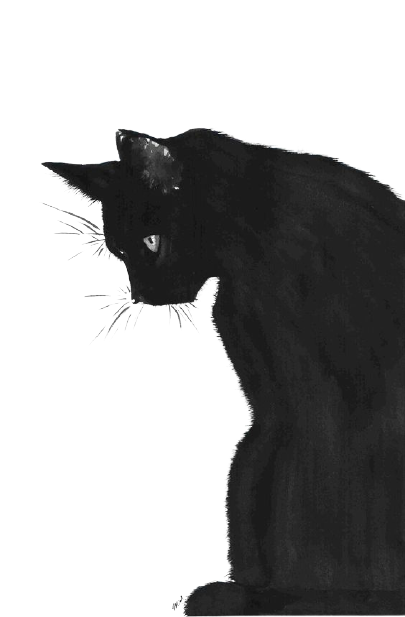 Q : 修畢跨領域學分學程可否申請證明？
A :經核准修習學程之學生，於規定期限內修畢學程規定之科目與學分，成績及格者， 由學校發給「學程證明書」。
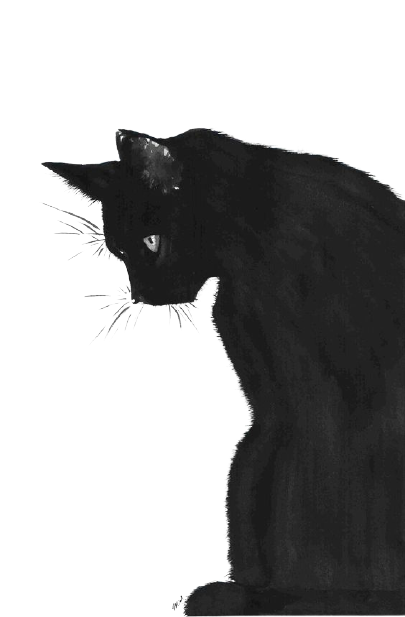 學分學程-申請流程
主辦單位審核
(師範學院)
提出申請
(幼教系/數位系)
學分學程
申請表
公告核准修讀
名單
學生每學期自行上網選課
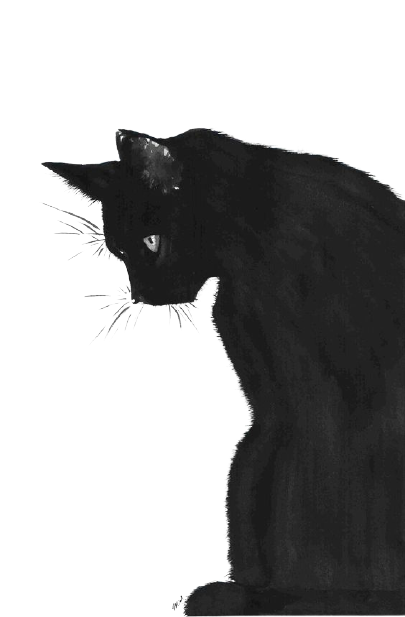 學分學程-修課要點
1.申請修習本學程之學生，應通過本委員會之甄選，每學年辦理兩次，每年名額由該年度可供使用之場地器材與儀器等容量決定招生名額，以規劃本學程之幼兒教育學系、數位學習設計與管理學系二系學生優先錄取。各課程其他修習條件，依據授課老師要求訂定之。
2.修習本學程學生，應修課程至少有9學分不屬於學生主修、雙主修、輔系之必修科目。

3.學程修習至少20學分，包括必修6學分，選修14學分。修習本學程之學生得以原主修科系抵免本學程學分，至多可承認10學分。
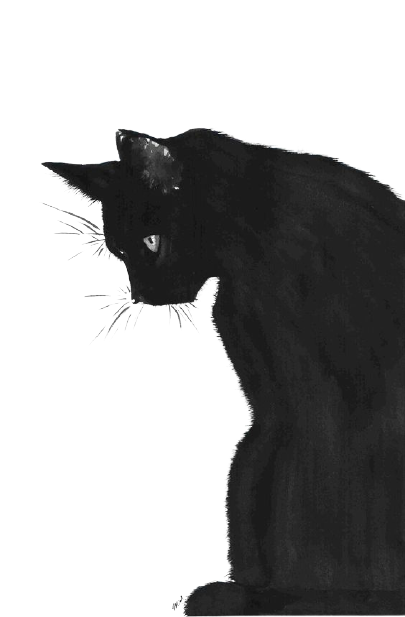 學分學程修畢證明書-申請流程
主辦單位初審
(師範學院)
填寫『學程成績審核報告單』
學生修畢學程所規定之課程與學分
教務單位複審
合格
學生於畢業或離校時核發
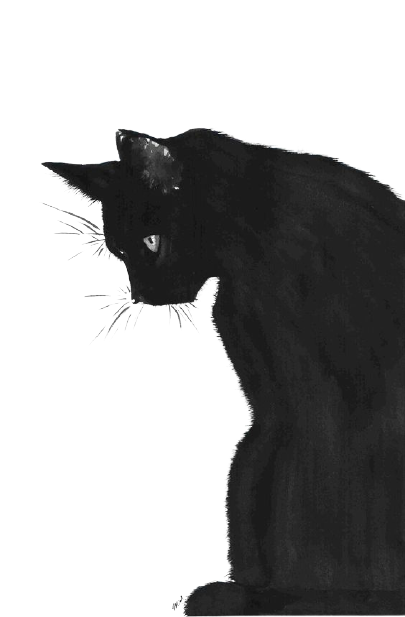 學分學程-資料來源
國立嘉義大學跨領域學分學程設置辦法
(本校網站→行政單位→教務處→法規彙編)

國立嘉義大學學程實施辦法
(本校網站→行政單位→教務處→法規彙編)


各類學分學成課程規劃表
(本校網站→行政單位→教務處→學分學程)
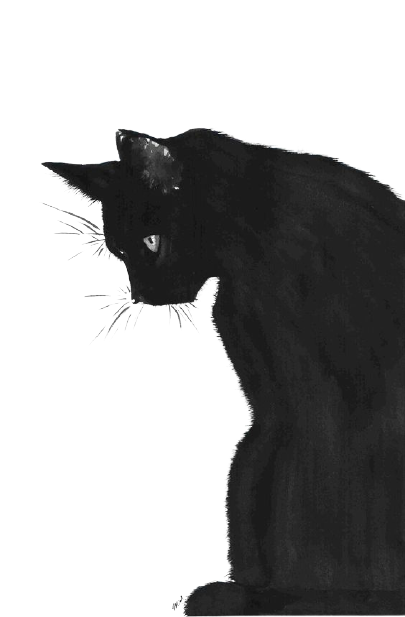 END